Maslow before Bloom
Prioritising Needs and Wellbeing
www.suecowley.co.uk / @Sue_Cowley / @suecowley.bsky.social
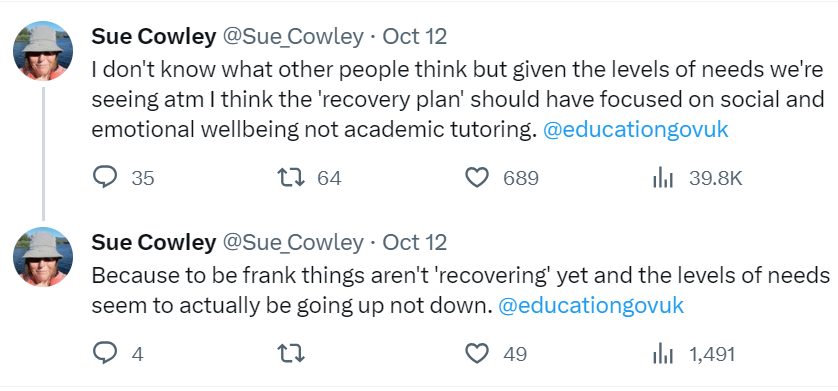 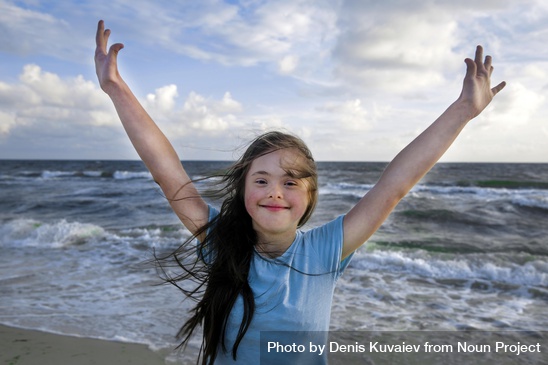 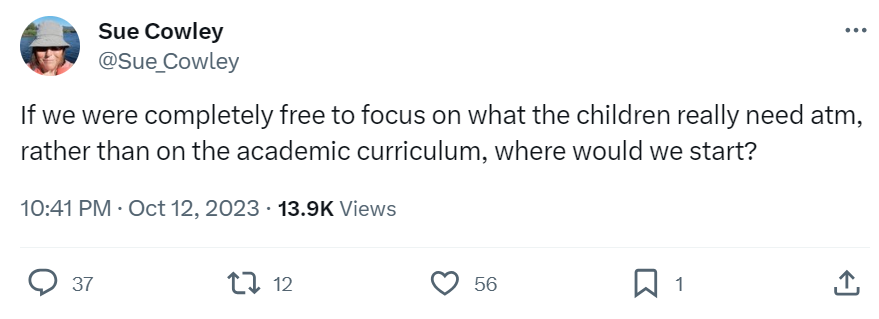 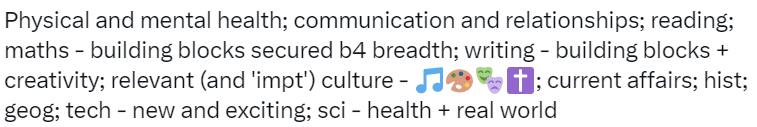 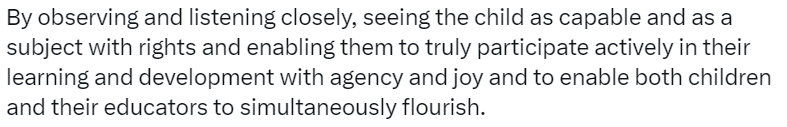 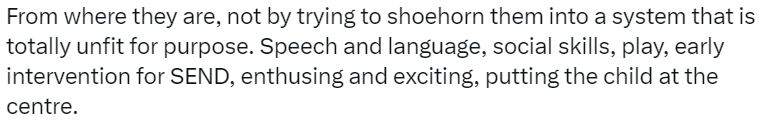 Where would you start?
physiological needs …
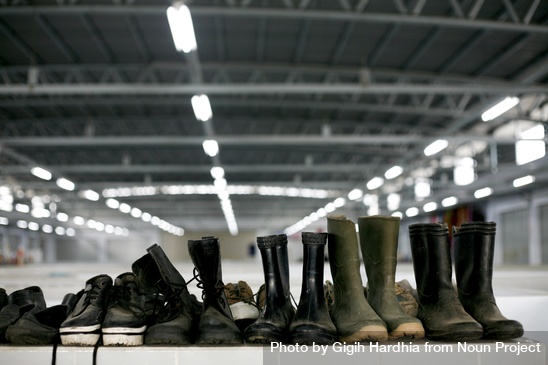 safety and security …
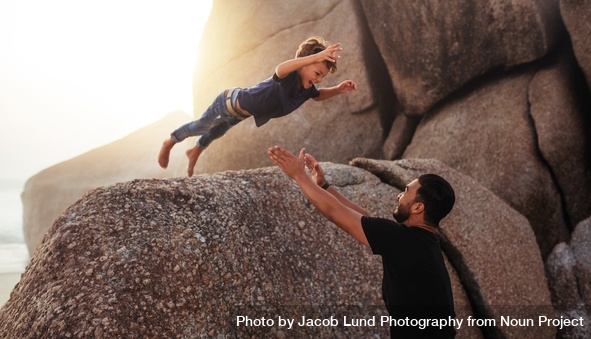 love and belonging …
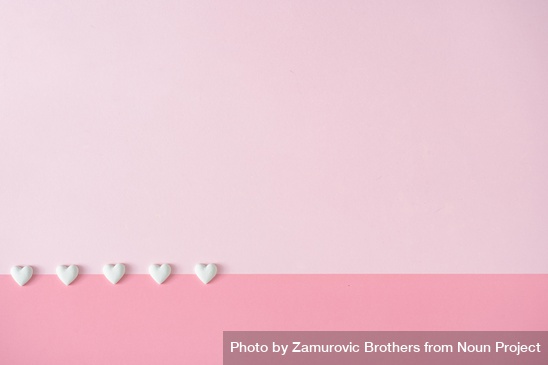 self-esteem …
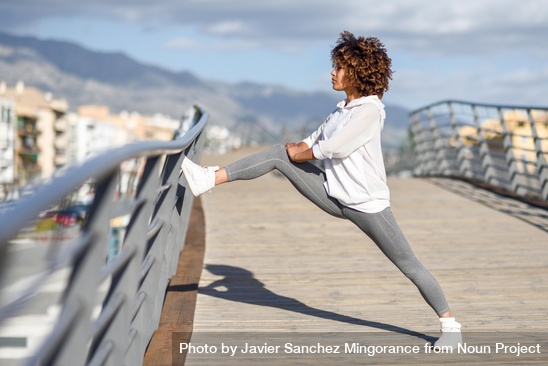 self-actualisation …
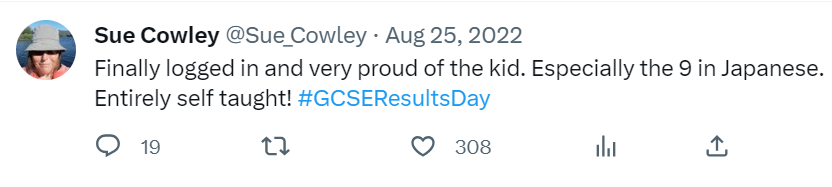 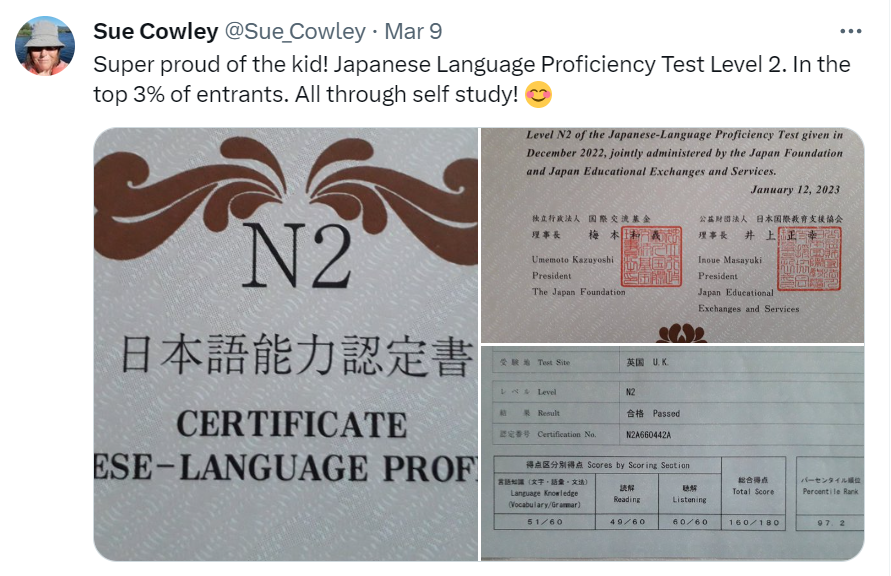 The learner is not for the setting;

the setting is for the learner.